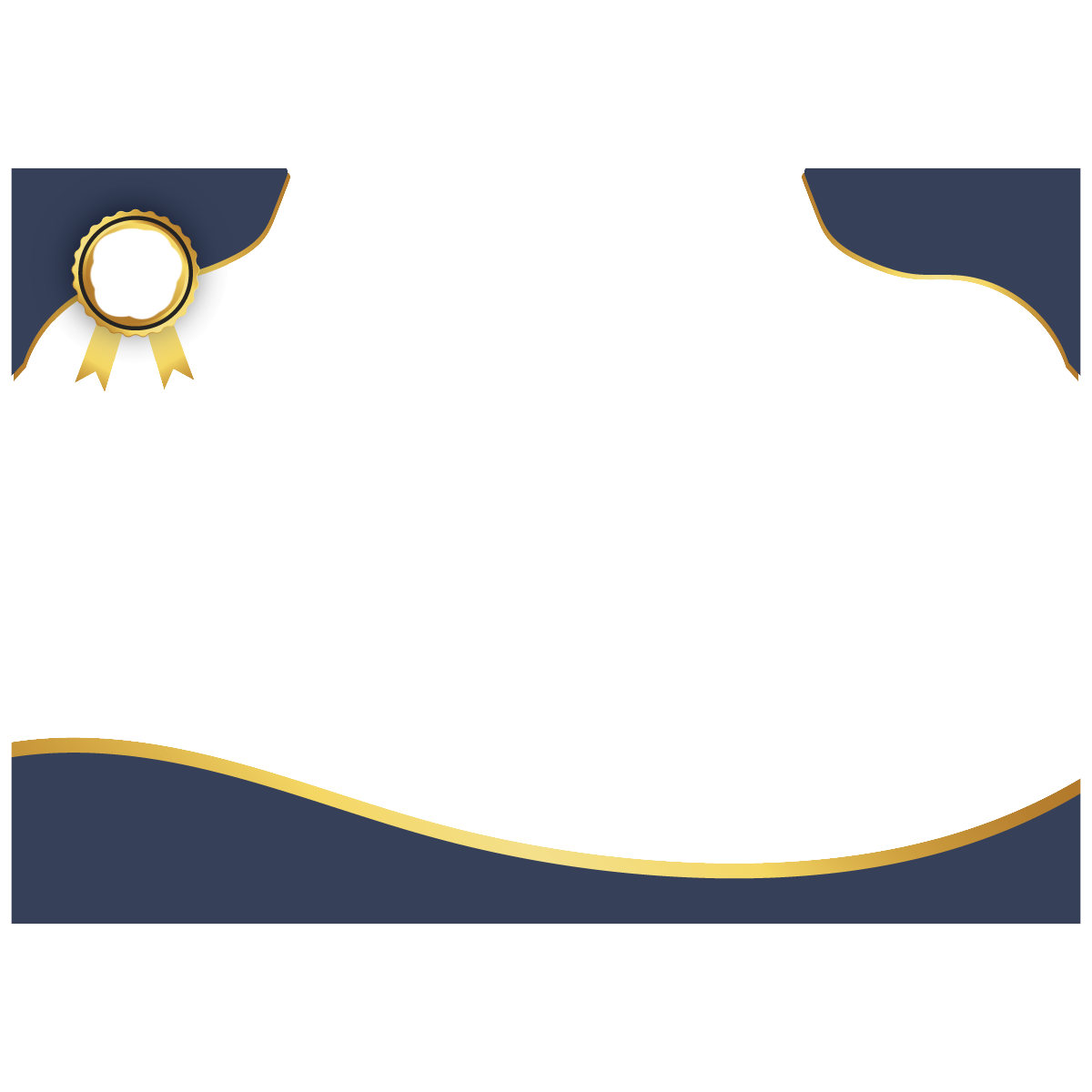 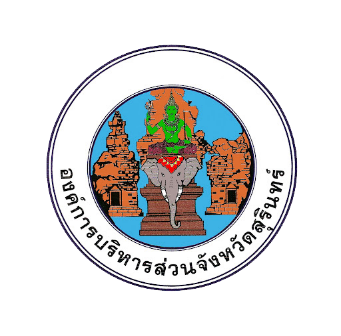 องค์การบริหารส่วนจังหวัดสุรินทร์
ขอมอบเกียรติบัตรฉบับนี้ไว้เพื่อแสดงว่า
ได้ผ่านการฝึกอบรมพัฒนาสมรรถนะและทักษะด้านเทคโนโลยีสารสนเทศเพื่อใช้ในการปฏิบัติงาน
หลักสูตร “เทคนิคการใช้โปรแกรมนำเสนอย่างมืออาชีพ”
เมื่อวันที่ ๒๐ กรกฎาคม ๒๕๖๕ ณ ห้องคอมพิวเตอร์ คณะครุศาสตร์ มหาวิทยาลัยราชภัฏสุรินทร์
ขอให้มีความสุข และประสบความสำเร็จในการส่งเสริมการปฏิบัติงานและการเรียนรู้ต่อไป
ให้ไว้ ณ วันที่ ๒๐ กรกฎาคม ๒๕๖๕
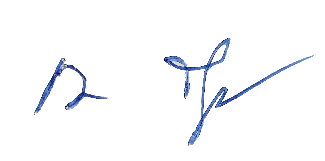 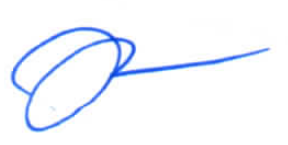 (ผศ.กนก  โตสุรัตน์)ปฏิบัติหน้าที่อธิการบดีมหาวิทยาลัยราชภัฏสุรินทร์
(นายพรชัย มุ่งเจริญพร)นายกองค์การบริหารส่วนจังหวัดสุรินทร์
Certificate ID :
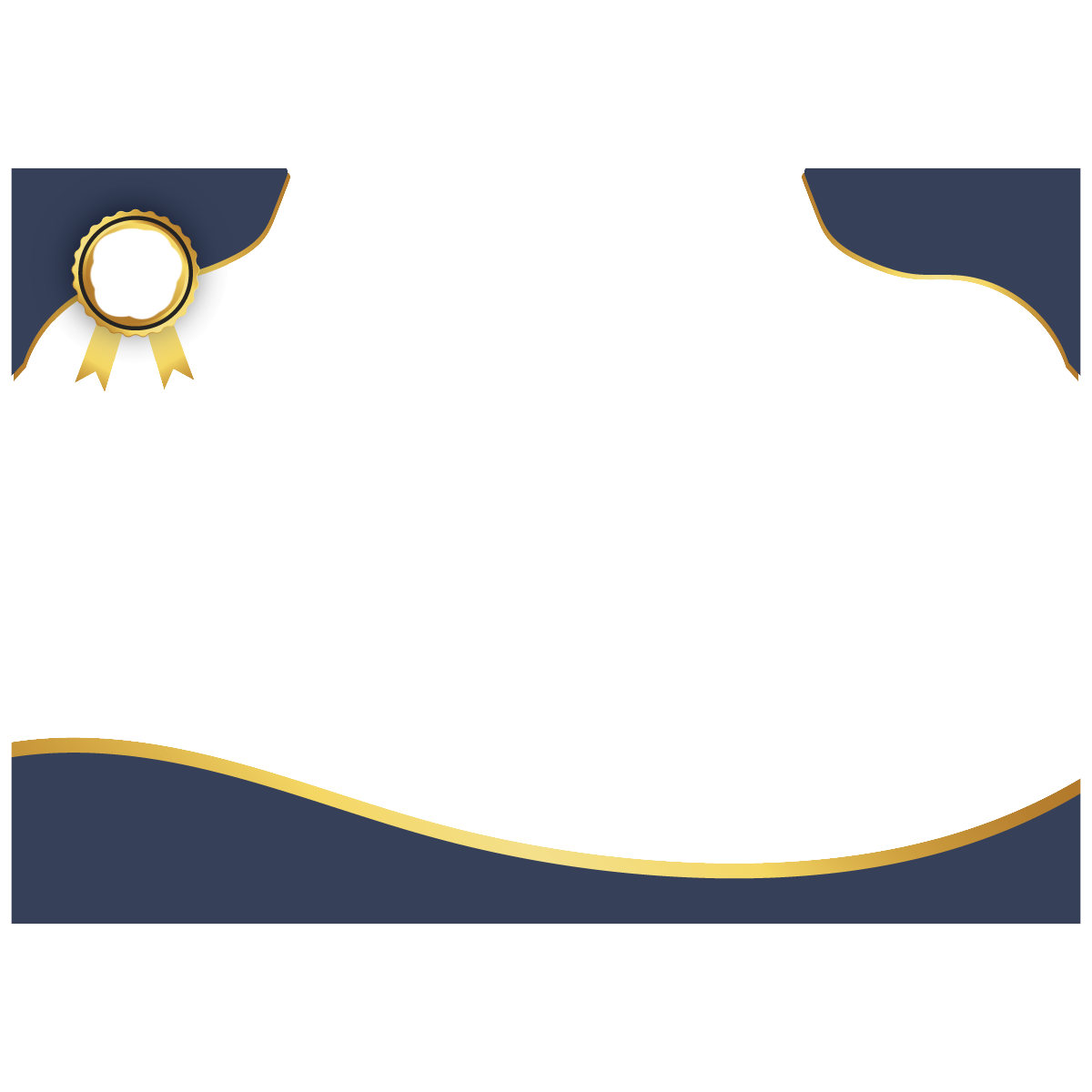 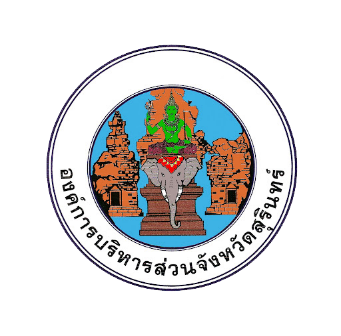 องค์การบริหารส่วนจังหวัดสุรินทร์
ขอมอบเกียรติบัตรฉบับนี้ไว้เพื่อแสดงว่า
ได้ผ่านการฝึกอบรมพัฒนาสมรรถนะและทักษะด้านเทคโนโลยีสารสนเทศเพื่อใช้ในการปฏิบัติงาน
หลักสูตร “การใช้เทคโนโลยีดิจิทัลเพื่อเพิ่มประสิทธิภาพในการปฏิบัติงาน”
เมื่อวันที่ ๒๑ กรกฎาคม ๒๕๖๕ ณ ห้องคอมพิวเตอร์ คณะครุศาสตร์ มหาวิทยาลัยราชภัฏสุรินทร์
ขอให้มีความสุข และประสบความสำเร็จในการส่งเสริมการปฏิบัติงานและการเรียนรู้ต่อไป
ให้ไว้ ณ วันที่ ๒๑ กรกฎาคม ๒๕๖๕
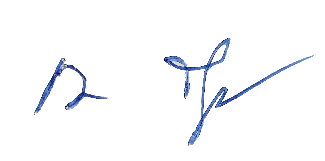 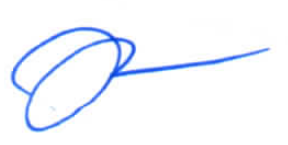 (ผศ.กนก  โตสุรัตน์)ปฏิบัติหน้าที่อธิการบดีมหาวิทยาลัยราชภัฏสุรินทร์
(นายพรชัย มุ่งเจริญพร)นายกองค์การบริหารส่วนจังหวัดสุรินทร์
Certificate ID :
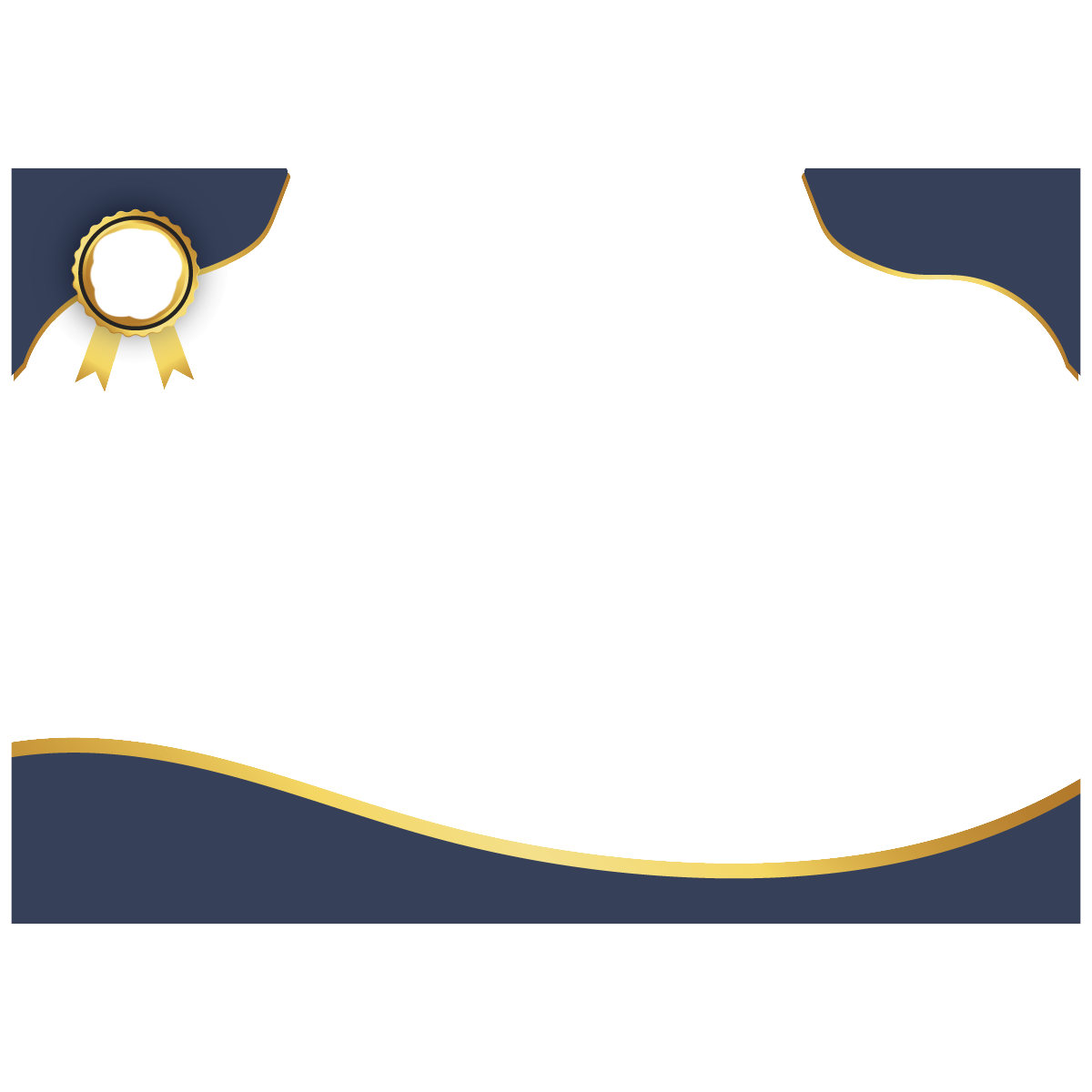 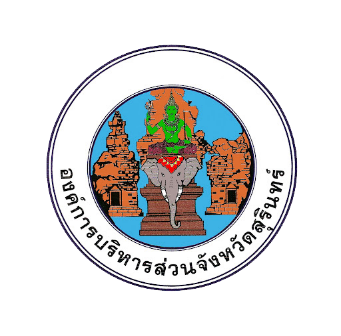 องค์การบริหารส่วนจังหวัดสุรินทร์
ขอมอบเกียรติบัตรฉบับนี้ไว้เพื่อแสดงว่า
ได้ผ่านการฝึกอบรมพัฒนาสมรรถนะและทักษะด้านเทคโนโลยีสารสนเทศเพื่อใช้ในการปฏิบัติงาน
หลักสูตร “การใช้เทคโนโลยีดิจิทัลเพื่อเพิ่มประสิทธิภาพในการปฏิบัติงาน”
เมื่อวันที่ ๒๕ กรกฎาคม ๒๕๖๕ ณ ห้องคอมพิวเตอร์ คณะครุศาสตร์ มหาวิทยาลัยราชภัฏสุรินทร์
ขอให้มีความสุข และประสบความสำเร็จในการส่งเสริมการปฏิบัติงานและการเรียนรู้ต่อไป
ให้ไว้ ณ วันที่ ๒๕ กรกฎาคม ๒๕๖๕
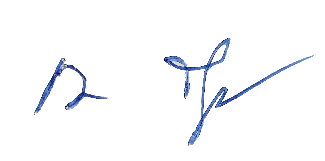 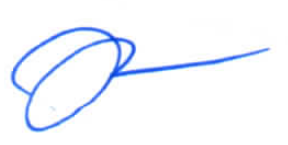 (ผศ.กนก  โตสุรัตน์)ปฏิบัติหน้าที่อธิการบดีมหาวิทยาลัยราชภัฏสุรินทร์
(นายพรชัย มุ่งเจริญพร)นายกองค์การบริหารส่วนจังหวัดสุรินทร์
Certificate ID :
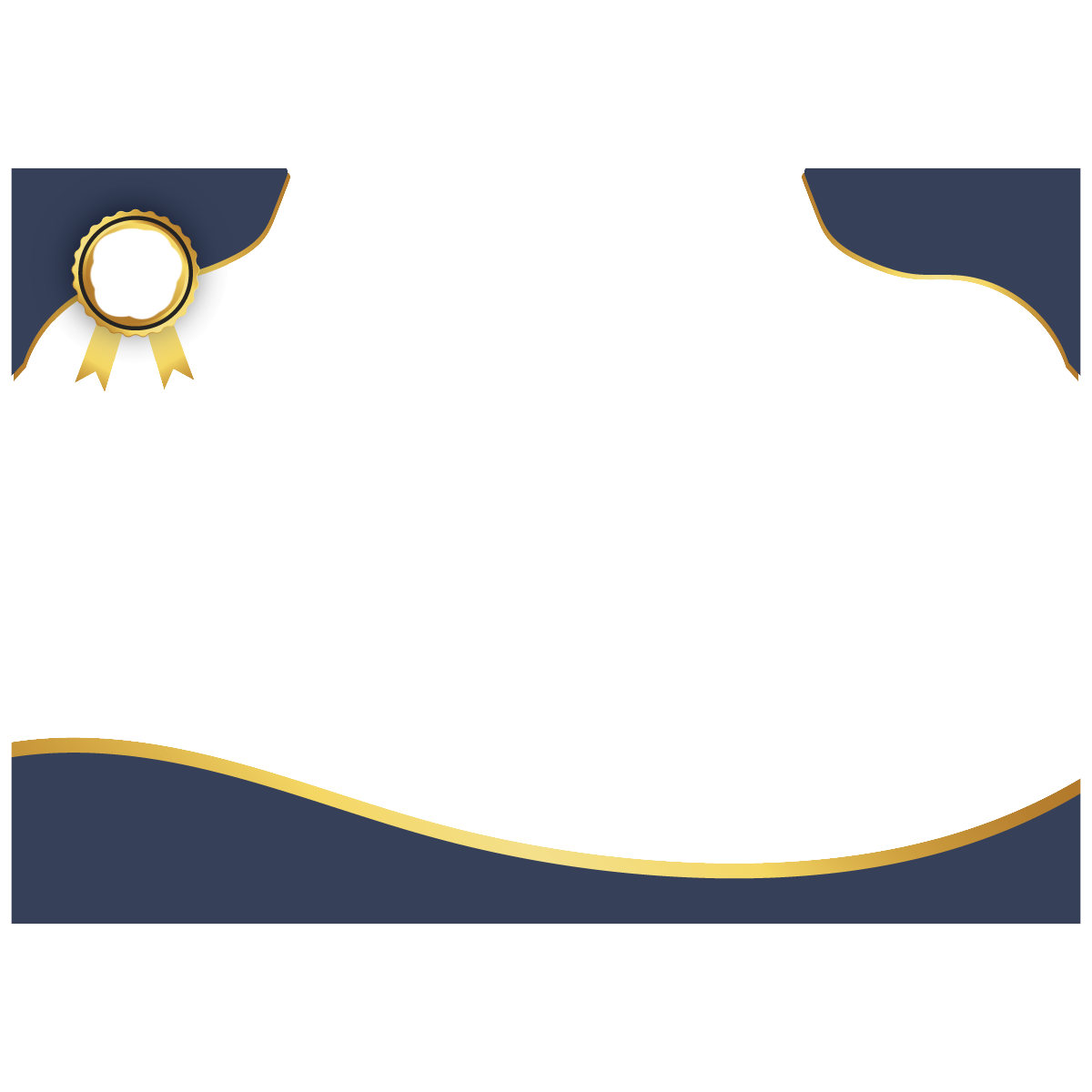 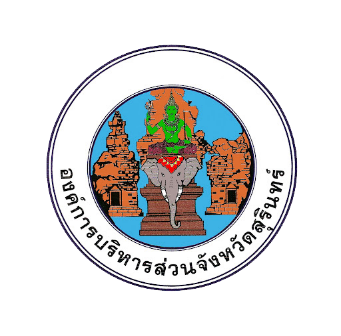 องค์การบริหารส่วนจังหวัดสุรินทร์
ขอมอบเกียรติบัตรฉบับนี้ไว้เพื่อแสดงว่า
ได้ผ่านการฝึกอบรมพัฒนาสมรรถนะและทักษะด้านเทคโนโลยีสารสนเทศเพื่อใช้ในการปฏิบัติงาน
หลักสูตร “การใช้โปรแกรม Microsoft Office ในการปฏิบัติงาน”
เมื่อวันที่ ๒๖ กรกฎาคม ๒๕๖๕ ณ ห้องคอมพิวเตอร์ คณะครุศาสตร์ มหาวิทยาลัยราชภัฏสุรินทร์
ขอให้มีความสุข และประสบความสำเร็จในการส่งเสริมการปฏิบัติงานและการเรียนรู้ต่อไป
ให้ไว้ ณ วันที่ ๒๖ กรกฎาคม ๒๕๖๕
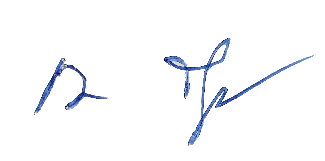 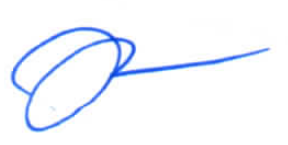 (ผศ.กนก  โตสุรัตน์)ปฏิบัติหน้าที่อธิการบดีมหาวิทยาลัยราชภัฏสุรินทร์
(นายพรชัย มุ่งเจริญพร)นายกองค์การบริหารส่วนจังหวัดสุรินทร์
Certificate ID :